-By
Dr.A.ANTONYRAJ
Assistant Professor
Dept. of Management Studies
Bon Secours College for Women
Thanjavur
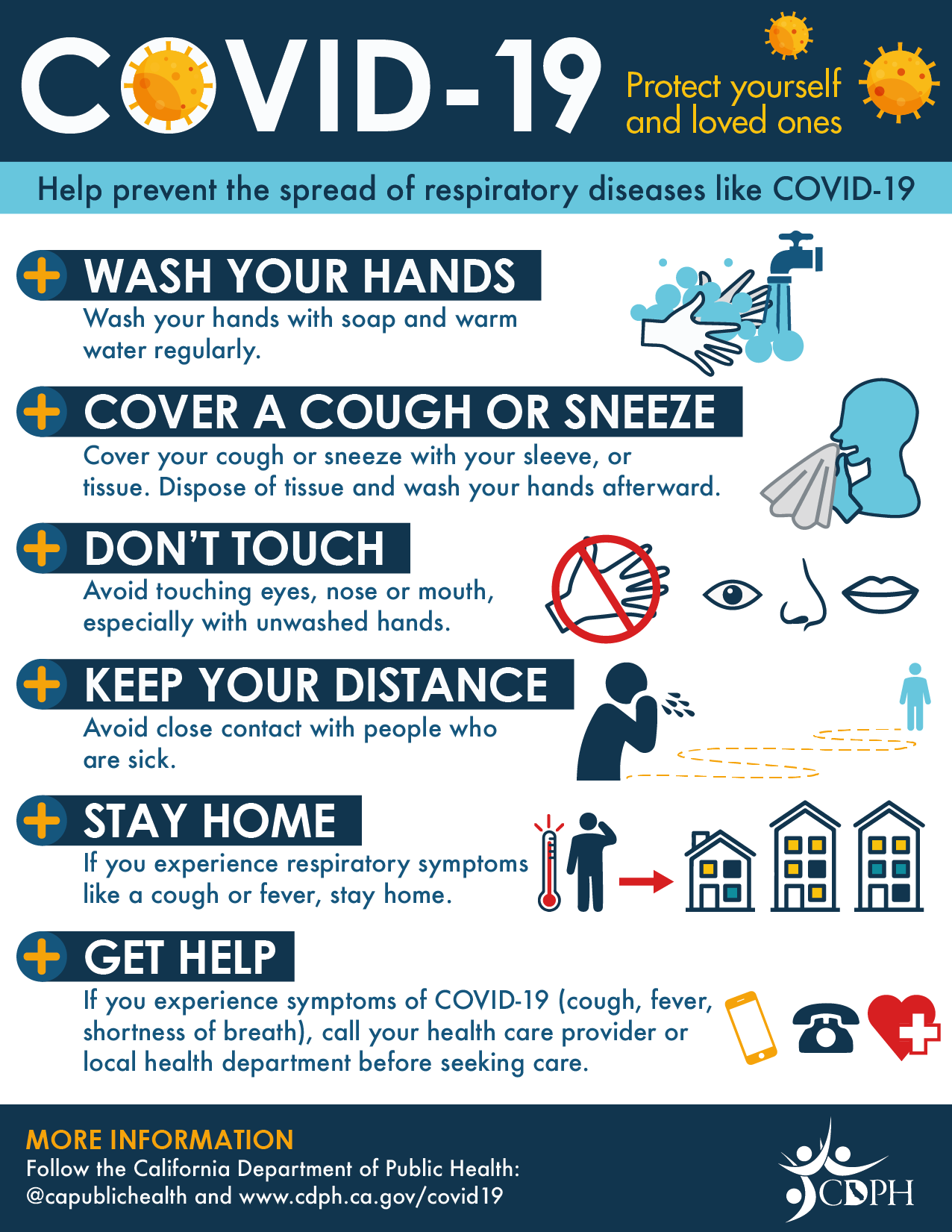 IN TR OD U C TION
Mergers and acquisitions are increasingly becoming  strategic choice for organizational growth, and  achievement of business goals including profit,  empire building, market dominance and long
term survival. The ultimate goal of this is  however	maximization of shareholder value.
The phenomenon of rising M&A activity is  observed world over across various continents,  although, it has commenced much earlier in
developed countries (as early as 1895 in US and  1920s in Europe), and is relatively recent in  developing countries.
WHAT IS MERGERS AND  ACQUISITION?
Mergers and acquisitions (M&A) are defined as  consolidation of companies.
Mergers is the combination of two  companies to form one new company.

The combination of the two companies  involves a transfer of ownership.

Both companies surrender their stock  and issue new stock as a new  company.
WAYS OF MERGER
A MERRGER CAN TAKES PLACE IN FOLLOWING  WAY:
BUY	PURCHASING OF ASSETS

BUY PURCHASING COMMON SHARES

BY EXCHANGING SHARES FOR ASSETS

BY EXCHANGING SHARES FOR SHARES
Horizontal Mergers

Vertical Mergers

Conglomerate Mergers

Concentric Mergers
1.HORIZONTAL	MERGERS
A Merger occurring between companies in the  same industry
2.VERTICAL	MERGER
When two companies produce	same goods  and services for one specific product
3.CONGLOMERATE	MERGERS
A	merger	between	f i rm	involved	in  totally	unrelated	business	activity
4.CONCENTRIC	MERGERS
The merger of firms	which are into  similar type of business
AQUISITION
WHAT IS ACQUISITION?
When one company takes over  another and clearly established
itself as a new owner , the  purchase is called an acquisition
TYPES OF ACQUISITION?
Friendly acquisition

Reverse acquisition

Back flip acquisition

Hostile acquisition
1.FRIENDLY	ACQUISITION
Both the companies approve the acquisition  under friendly terms.
EXAMPLE:
Biotechnology

1.75 billion euro's ($2.37 billion)
2.REVERSE	ACQUISITION
A private company takes over a public
company.

EXAMPLE:
3.BACK	FLIP	ACQUISITION
The purchasing company becomes a  subsidiary of the purchased company.

EXAMPLE:
4.HOSTILE	ACQUISITION
Here, the entire process is done by force.

EXAMPLE:
$10.3 billion
DIFFERENCES BETWEEN M&A
BASIS	MERGERS	ACQUISITION
Fusion of two or more  companies voluntarily  form a new company
When one entity  purchases the business  of other entity
MEANING
Formation of new
firm
yes
no
To decrease competition  & increase operational  efficiency
For instantaneous  growth
purpose
Size of merging  companies is more or  less same
Size of the acquiring company  is bigger than acquired  company
Size of business
No. of companies  involved
3
2
MERGERS:WHY & WHY NOT
PROBLEM WITH MERGER

Class of corporate cultures

Increased business  complexity

Employees may be resistant  to change
WHY IS IT IMPORTANT

Increase market share

Economies of scale

Profit for research and
development

Reduction of competition
ACQUISITION:WHY & WHY NOT
PROBLEM WITH ACQUISITION

Inadequate valuation of
target.

Inability to achieve  synergy.

Finance by taking huge  debt
WHY IS IT IMPORTANT

Increase market share.

Increased diversification.

excessive competition
and cost maximization
MOTIVES FOR MERGERS & ACQUISITION
Economies of large scale business:
Enjoys both internal and external economies.


Elimination of competition:
It eliminates	intense & wasteful expenditure by different  competing organization.


Desire to enjoy monopoly power:
M&A leads to monopolistic control in the market.


Adoption of modern technology:
corporate organization require large resources.
BENEFITS OF MERGERS & ACQUISITION
Greater value generation:
M&A generally succeed in generating cost efficiency  through the implementation of economies of scale.

Gaining cost efficiency:
The joint companies benefits in terms of cost  efficiency. as 2 firms form new bigger company.
Increase in market share:
An increase in market share is one of the  possible benefits of M&A.
Gain higher competitiveness:
The new firm is usually more cost-efficient and  competitive as compared to its financially weak parent  organization.
PROBLEMS OF MERGERS & ACQUISITION
Integration difficulties

Large or extraordinary debt

Managers overly focused on acquisition

Overly diversified
STRATEGIES OF MERGER AND  ACQUISITION
There is an important need to assess the market  by deciding the growth factors through future  market opportunities .
The integration process should be taken in line  with consent of management from both the  companies venturing into the merger.
Restructuring and future parameters should be  decided with exchange of information and  knowledge from both ends.
TOP 5 MERGER AND  ACQUISITION DEALS
1.TATA STEEL–CORUS: ($12.2 billion)
COMPANY
TATA STEEL	CORUS
India
United Kingdom
January 30,2007

Largest Indian Takeover
After the deal TATA’S became the 5th
largest STEEL company
IMAGE:
Mutharaman, Tata Steel MD  Ratan Tata, Tata Chairman  J.Leng, Corus Chairman  Varin, Corus CEO
100 % stake in CORUS paying Rs 428/-  per share
2.VODAFONE-HUTCHISON ESSAR: ($11.1 billion)
COMPANY
VODAFONE	HUTCHISON ESSAR
United Kingdom	India
TELECOM sector

11 February 2007
IMAGE:
ARUN SARIN, CEO of Vodafone and  ASIM GHOSH, MD of Hutchison Essar
2nd Largest takeover deal
7 % stake holdings in Hutch
3.HINDALCO-NOVELIS: ($6 billion)
COMPANY

HINDALCO	NOVELIS
June 2008

Hindalco aquired noviles
Hindalco entered fortune-500 listing  of worlds largest companies by sales
revenue
IMAGE:
KUMAR MANGALAM, Aditya Birla Group  Chairman.
STEVE FISHER, Novelis Chairman .
4.RANBAXY- DAIICHI SANKYO ($4.5billion)
COMPANY

RANBAXY	DAIICHI SANKYO
India	Japan

Pharmaceuticals sector.
June 2008.
Largest ever deal in the indian pharma.
IMAGE:
MALVINDER SINGH, ex CEO of Ranbaxy.  TAKASHI SHODA, President & CEO of  Daiichi Sankyo.
Daiichi sankyo has mejarity stake of more  than 50 % in ranboxy .
15th biggest drug maker.
5.ONGC–IMPERIAL ENERGY: ($2.8 billion)
COMPANY
ONGC	IMPERIAL ENERGY
United Kingdom
India
January 2009.
Imperial energy company is one of the  biggest UK company.
ONGC has 97 % of stake in Imperial  energy .
ONGC wanted to tap Siberian market.
IMAGE:
CHRISTOPHER HOPKINSON, Imperial  ENERGY, CEO.
DINEDH KUMAR SARRAF, MD and chairmen,  ONGC.
CONCLUSION
LEARN FROM MISTAKE OF OTHERS.
Example:
$10.2 billion
DEFINE YOUR OBJECTIVES CLEARLY.
Example:
$164 billion
ACQUIRE EXPERTISE TO INTERPRET CHANGES.

SWOT ANALYSIS FOR THE MERGED FIRM-A MUST.